かもく
School Subjects
にほんご
こくご
えいご
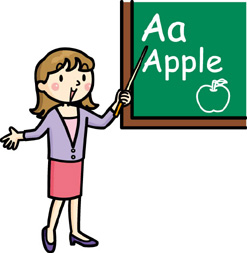 すうがく
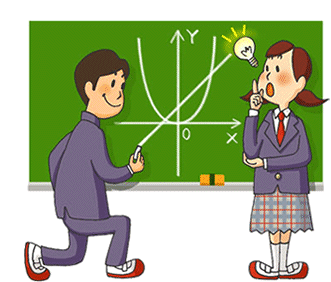 しゃかい
ちり
れきし
りか
かがく
ぶつり
たいいく
ほけん
おんがく
えんげき
びじゅつ
ぎじゅつ
かていか
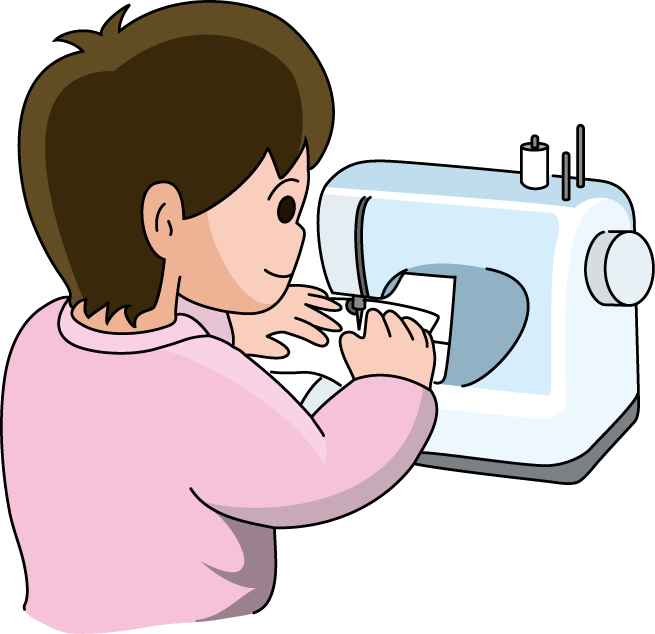 コンピューター
しょどう
むずかしい